https://www.youtube.com/watch?v=MI9V8owRTA4
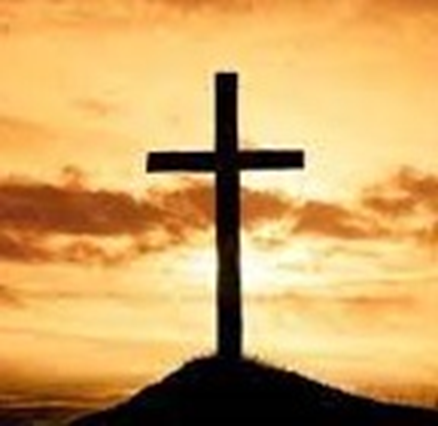 Where you therewhen 
they crucified my Lord?
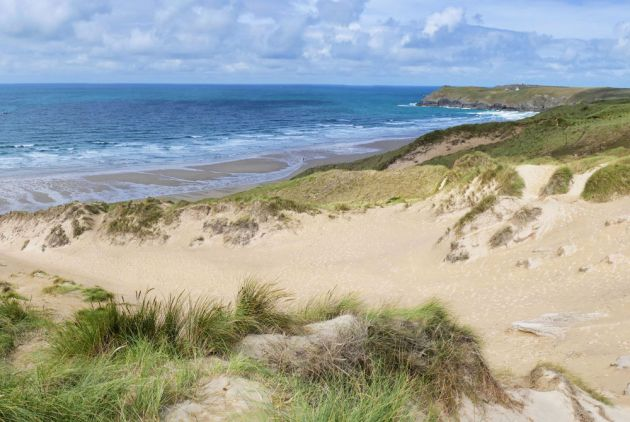 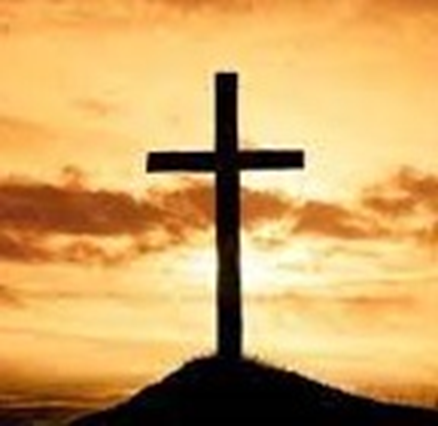 You have died with Christ 
Colossians 2:20
You have died 
- your life is hidden with Christ in God.
Colossians 3:3
Since we have died with Christ, 
we believe that we will also live with him.
Romans 6:8
Where you therewhen 
God raised him 
from the tomb?
God raised us
from death to life 
with Christ Jesus
Ephesians 2:6
You have been 
raised to life
with Christ… 
Colossians 3:1
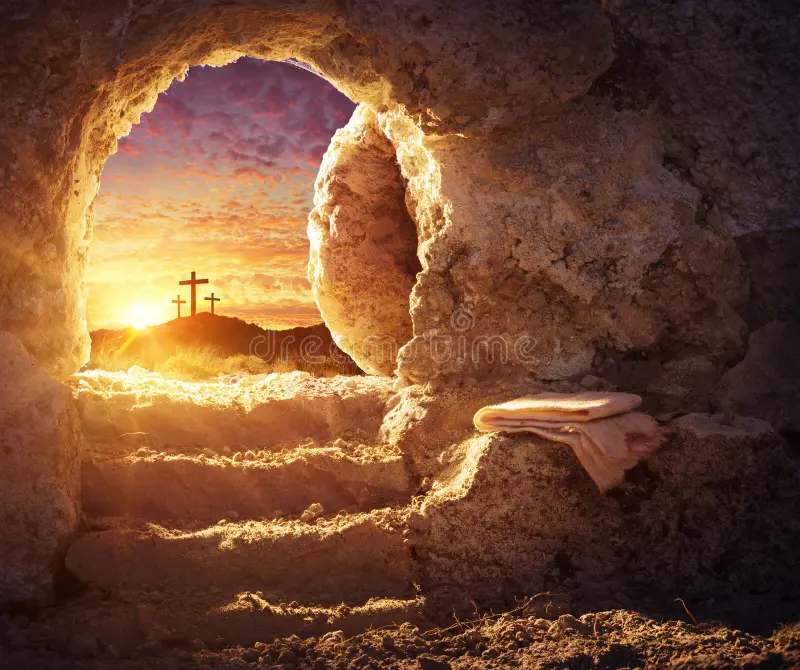 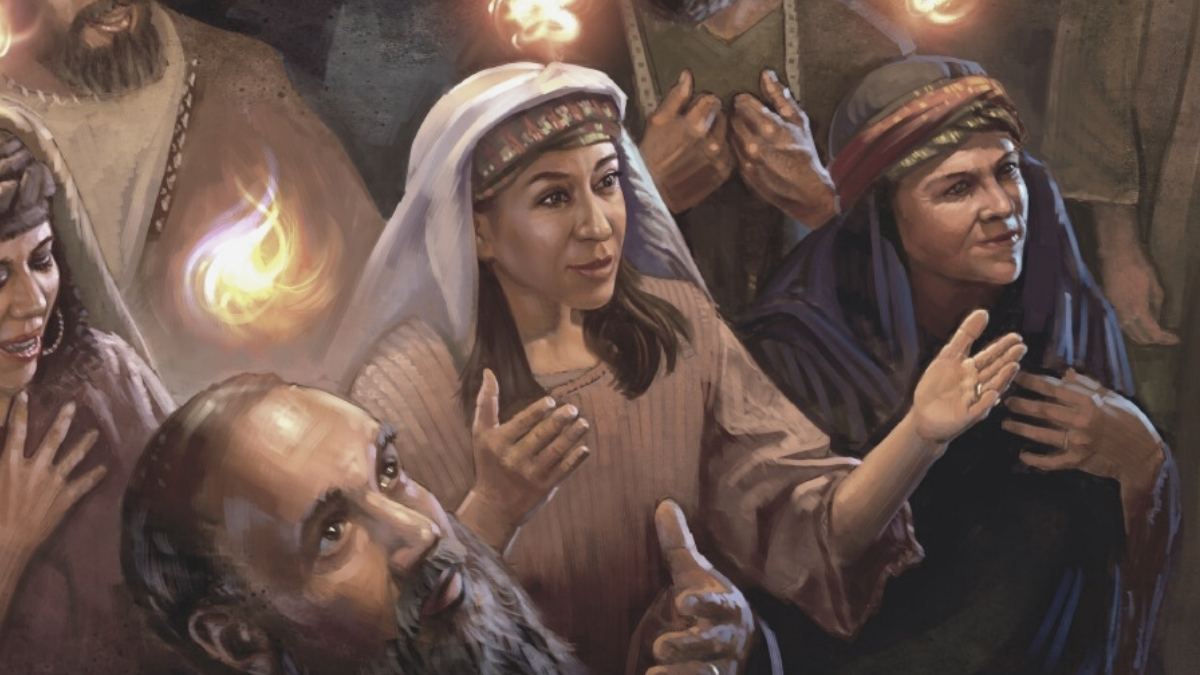 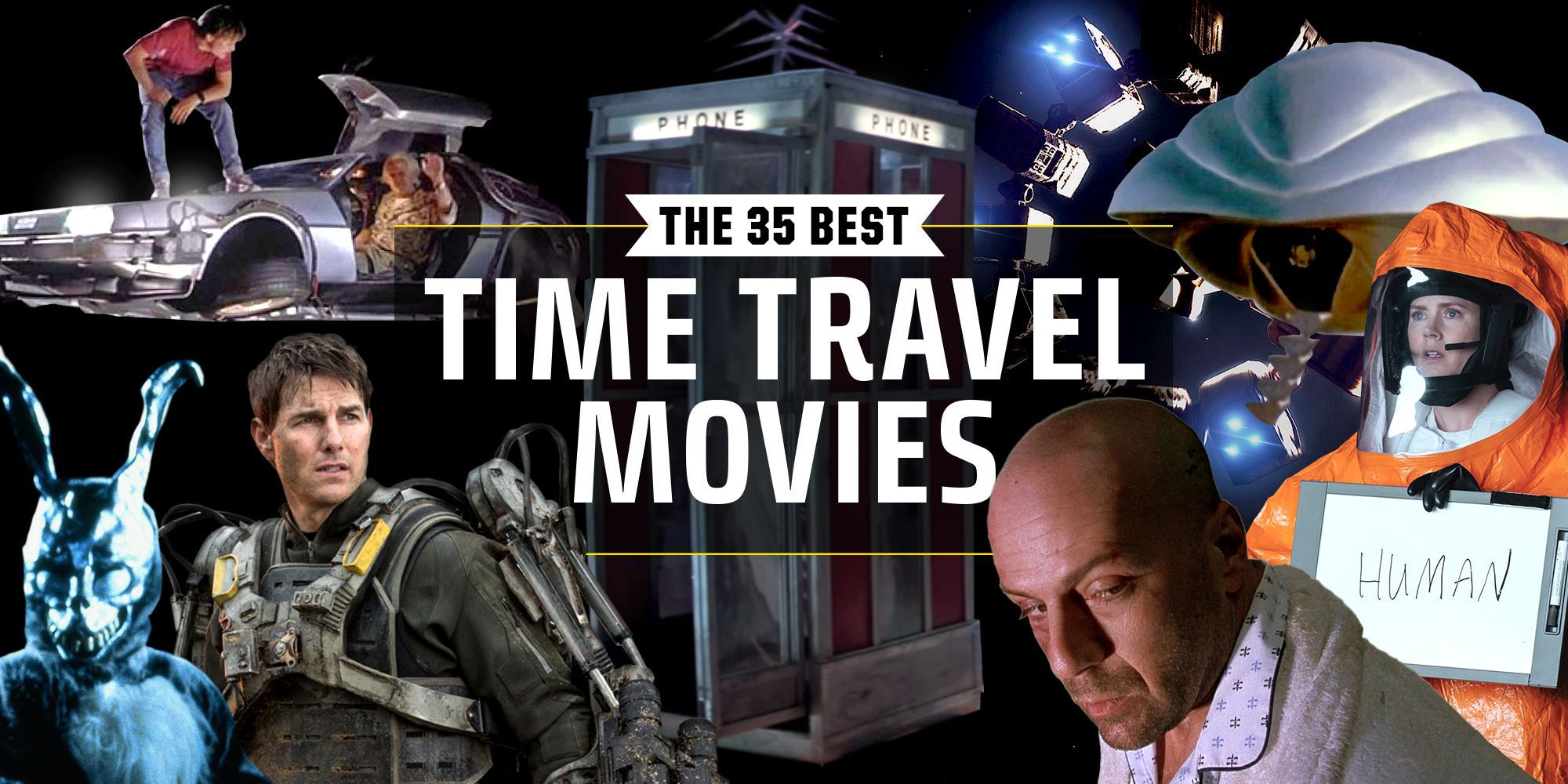 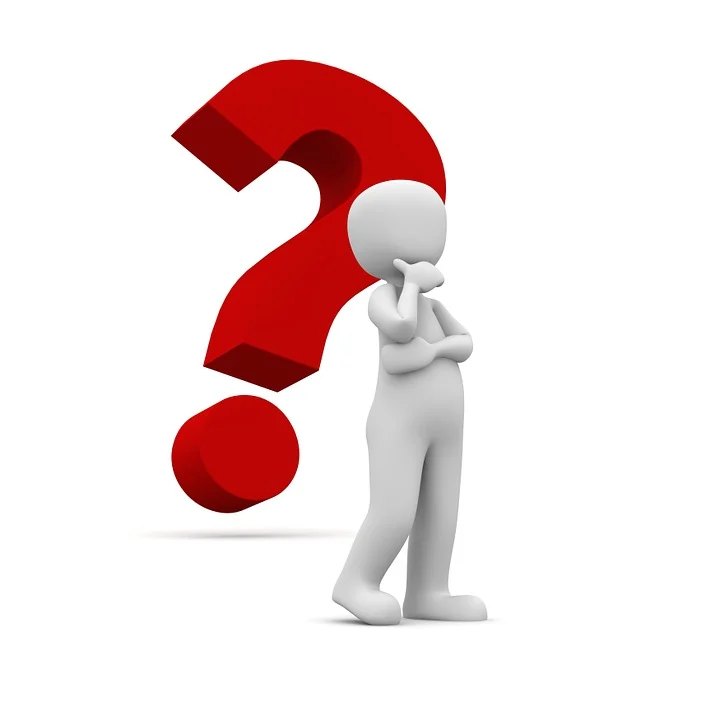 How?
…because the
Holy Spirit
was given
to His Church
at 
PENTECOST
What happened at Pentecost?
God links our lives to
          the death & resurrection of Jesus
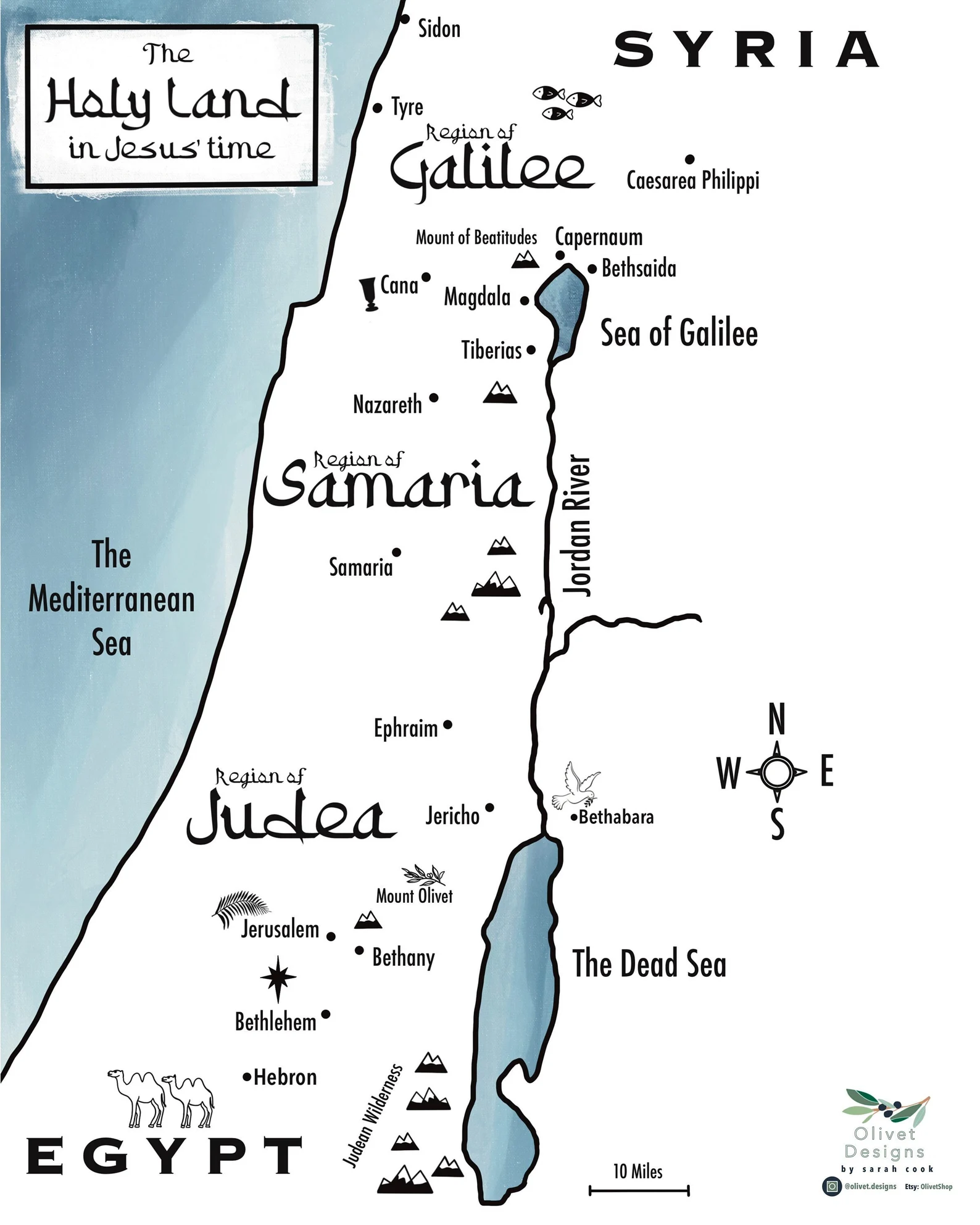 Baptism
Baptism
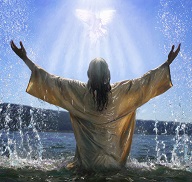 The 
Holy Spirit came down 
on 
Jesus
like a dove
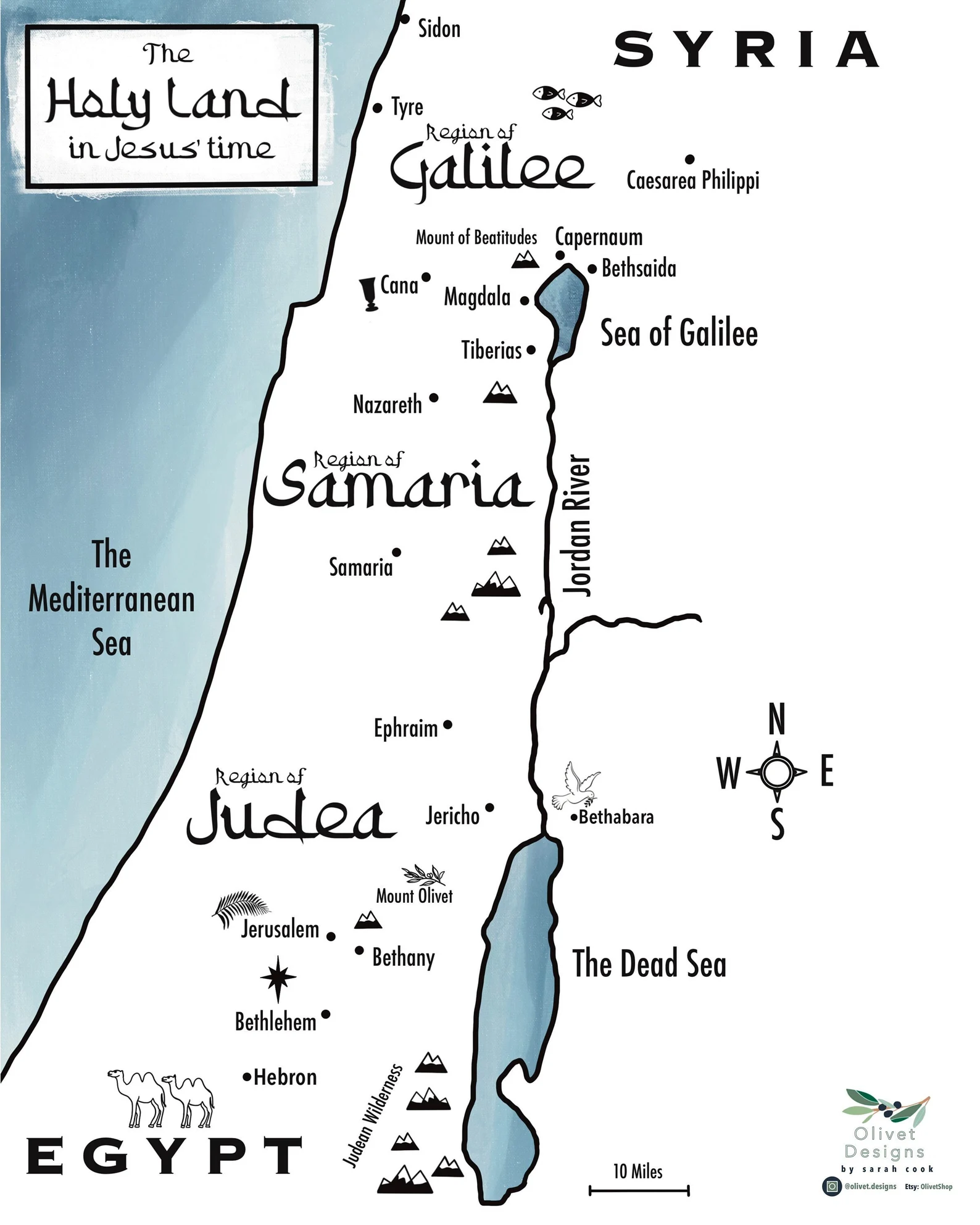 Temptation
Baptism
Temptation
Baptism
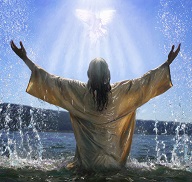 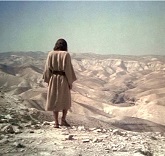 The 
Holy Spirit came down 
on 
Jesus
like a dove
Full of the 
Holy Spirit  
… led by the 
Spirit 
into 
the desert
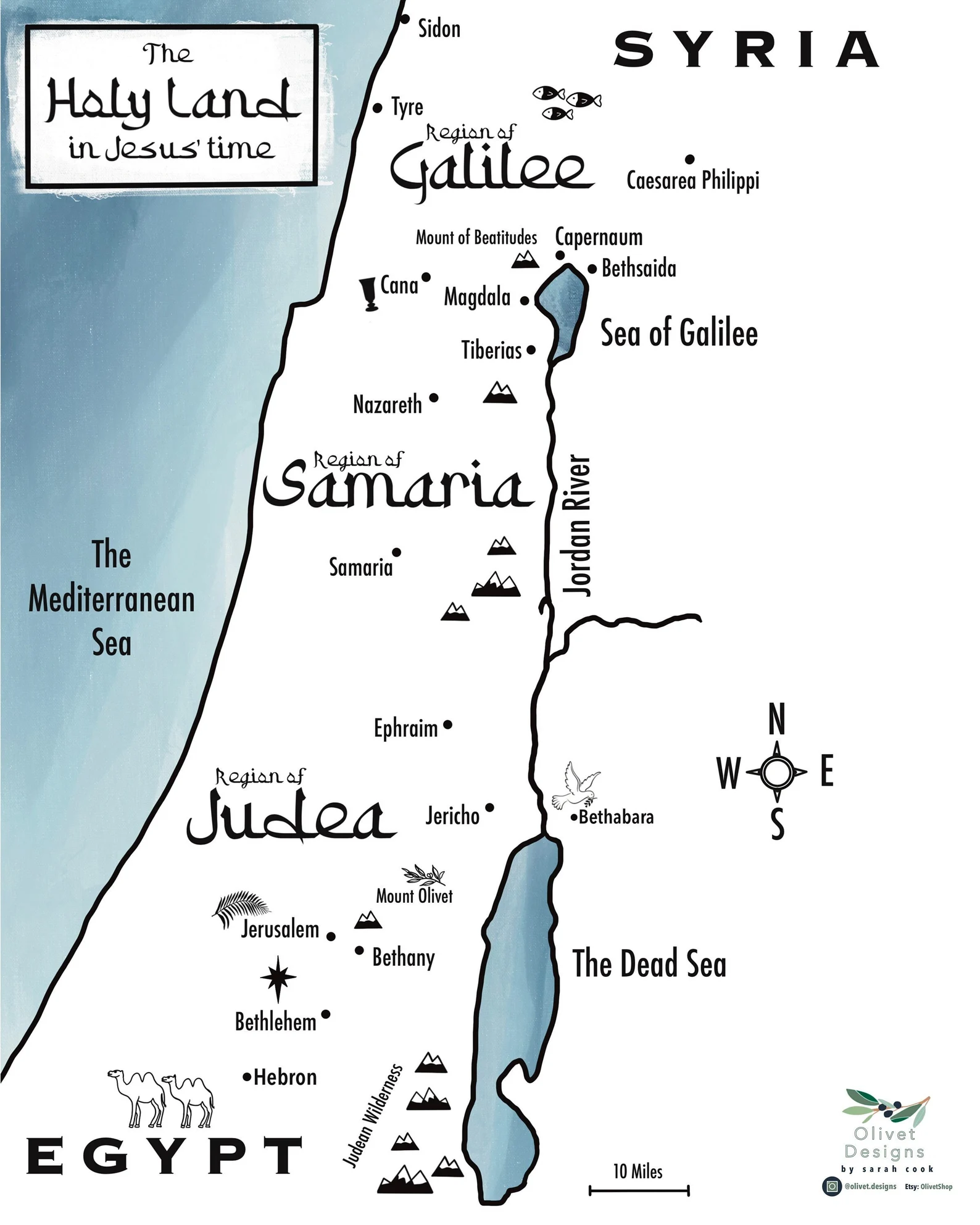 Nazareth
Temptation
Baptism
Temptation
Nazareth
Baptism
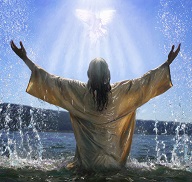 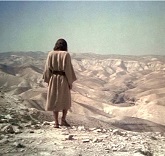 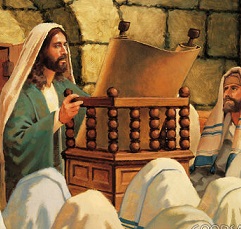 The 
Holy Spirit came down 
on 
Jesus 
like a dove
Full of the 
Holy Spirit  
… led by the 
Spirit 
into 
the desert
‘The Spirit 
of the Lord 
is on me…
anointed 
to proclaim good news…’
Jesus, 
on Earth,
depended on the   
anointing, inspiration, 
strength, & wisdom…
of the 
Holy Spirit
…& He is our model & example!
When the day of Pentecost came, 				
	they were all together in one place. 
Suddenly a sound like the blowing of 
	a violent wind came from heaven 
		and filled the whole house where they were sitting.

They saw what seemed to be tongues of fire 
				that separated
		and came to rest on each of them. 
All of them were filled with the Holy Spirit 
		and began to speak in other tongues 
			as the Spirit enabled them.
Jedan Bog, jedna ljubav
Their new loyalty
Now there were staying in Jerusalem
	God-fearing Jews 
		from every nation under heaven. 
When they heard this sound, 
	a crowd came together in bewilderment, 
		because each one heard 
			their own language being spoken. 

Utterly amazed, they asked: 
‘Aren’t all these who are speaking Galileans?
Then how is it that each of us 
			hears them in our native language?
Parthians, Medes & Elamites; residents of 	Mesopotamia, Judea & Cappadocia, 
Pontus and Asia, Phrygia & Pamphylia, 
		Egypt and the parts of Libya near Cyrene; 
	visitors from Rome 
		(both Jews and converts to Judaism); 
			Cretans and Arabs – 
		we hear them declaring the wonders of God 
			in our own tongues!’
Jedan Bog, jedna ljubav
Their new loyalty
Amazed and perplexed,
       they asked one another, 	
           ‘What does this mean?’

Some, however, 
       made fun of them and said, 
		       ‘They have had too much wine.’
Jedan Bog, jedna ljubav
Their new loyalty
Then Peter stood up with the Eleven, raised his voice and addressed the crowd: 
	‘Fellow Jews 
             & all of you who live in Jerusalem, 
		let me explain this to you; 
				listen carefully to what I say. 
These people are not drunk, as you suppose. 
	It’s only nine in the morning!

				No, this is what was spoken 
					by the prophet Joel:
Jedan Bog, jedna ljubav
Their new loyalty
‘In the last days,
 God says,
	I will pour out my Spirit on all people.
		Your sons and daughters will prophesy,
		your young men will see visions, 
		your old men will dream dreams.
Even on my servants, both men and women,
I will pour out my Spirit
in those days,
				and they will prophesy.’
‘I will show 
wonders in the heavens above
& signs on the earth below,
blood and fire and billows of smoke.
The sun will be turned to darkness 
and the moon to blood
before the coming of 
the great and glorious day of the Lord.’
‘And
everyone who calls on 
the name of the Lord
		will be saved.’
Did Peter 
& the disciples
expect
what happened
at Pentecost?
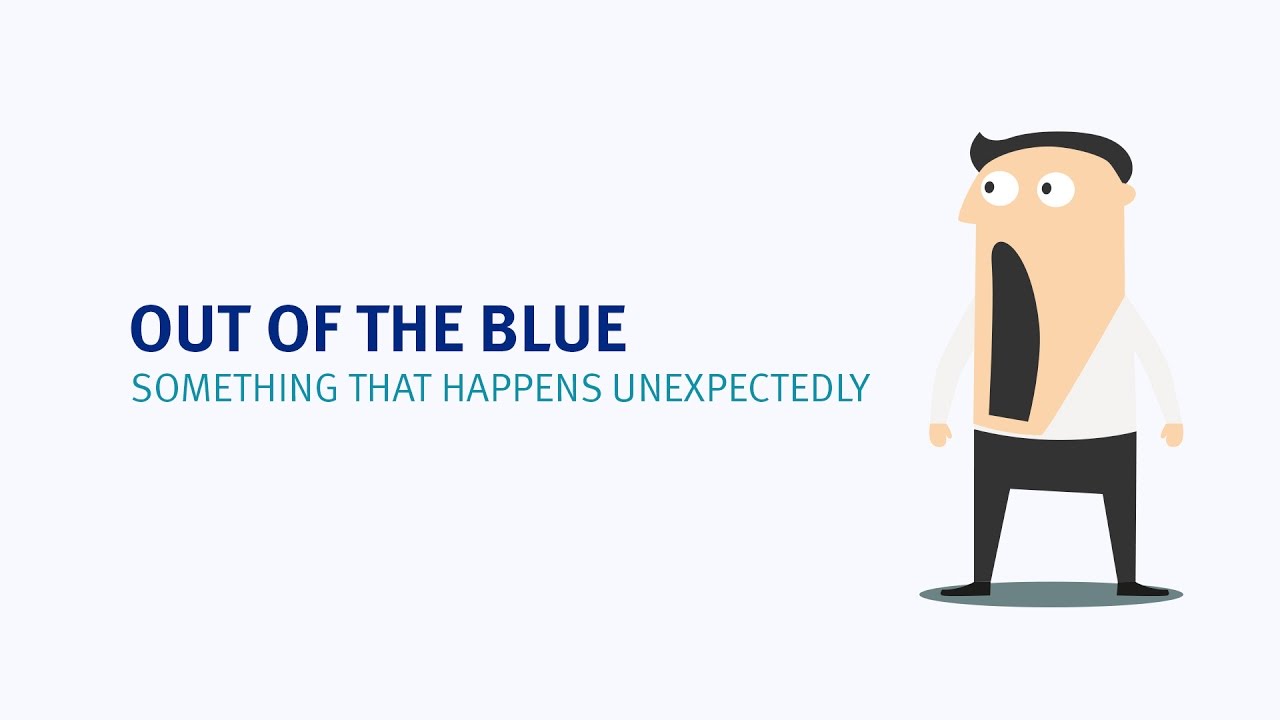 What happened at Pentecost?
God links our lives to the 
            death & resurrection of Jesus
God had prepared for this event
God had prepared for this event…
by special feasts giving 
      a programme of his care & salvation
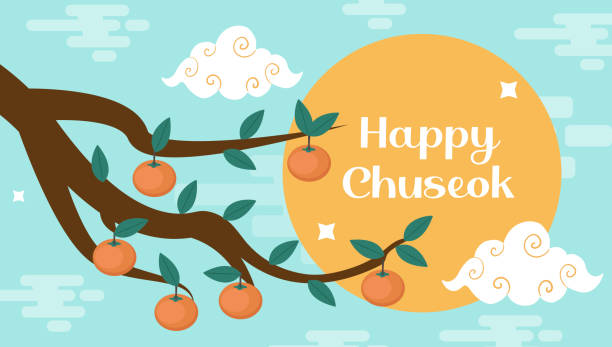 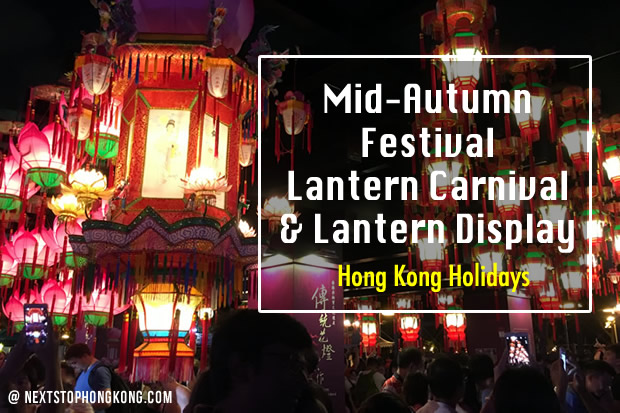 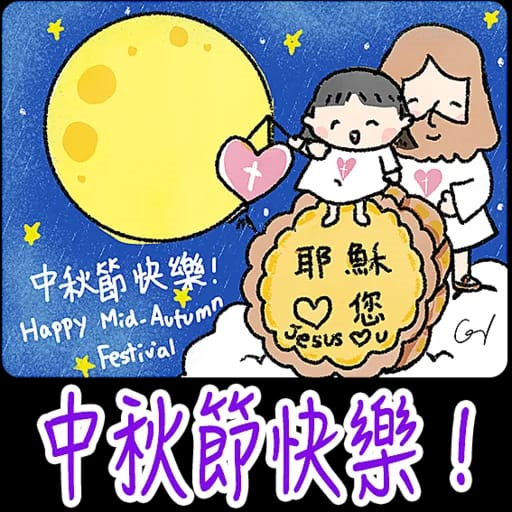 The 3 great Jewish 
HARVEST FESTIVALS
Fruit harvest
Sept-Oct
Wheat harvest
May-June
Barley harvest
March-April
‘Passover’
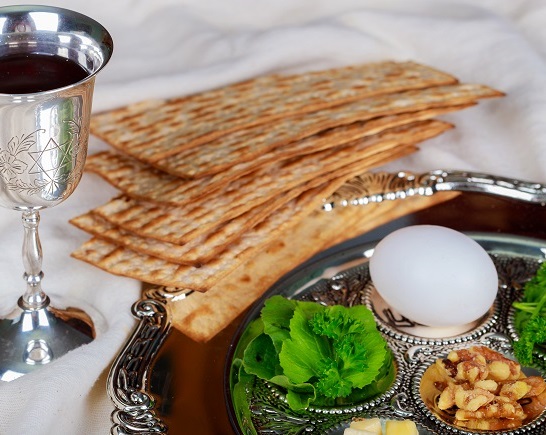 Lessons from Horeb
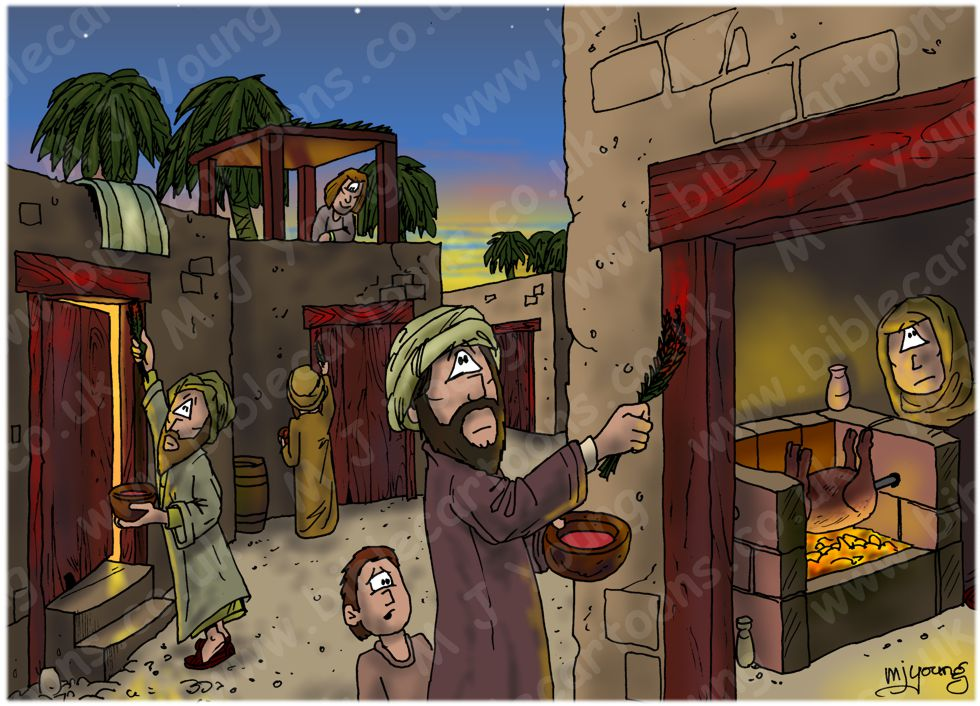 ‘PASSOVER’
‘Rescued  
from being prisoners’
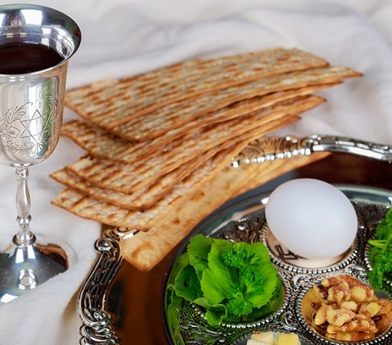 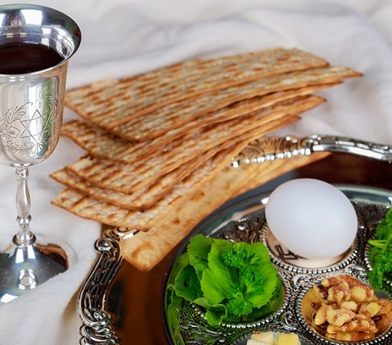 ‘PASSOVER’
‘Rescue
from prison’
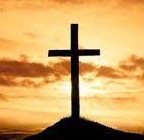 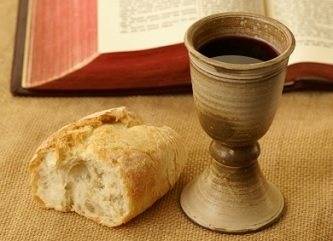 ‘Rescue
from sin’
The 3 great Jewish 
HARVEST FESTIVALS
Wheat harvest
May-June
Barley harvest
March-April
‘First fruits’
‘Passover’
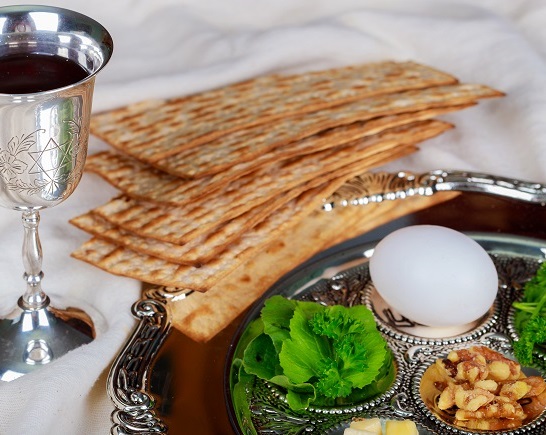 ‘Weeks’
‘Harvest’
PENTECOST
EASTER
Lessons from Horeb
The 3 great Jewish 
HARVEST FESTIVALS
Wheat harvest
May-June
Barley harvest
March-April
‘First fruits’
‘Passover’
GIVING OF 
THE LAW
PENTECOST
Lessons from Horeb
Exodus 19:16-19




                      On the morning
                      of the third day
            there was thunder & lightning, 
       with a thick cloud over the mountain, 
            and a very loud trumpet blast. 
          Everyone in the camp trembled.
  Then Moses led the people out of the camp
                     to meet with God…
Mount Sinai was covered with smoke, 
because the LORD descended on it in fire… 
and the whole mountain trembled violently.
As the sound of the trumpet 
         grew louder and louder,
Moses spoke and 
         the voice of God answered him.
And God spoke 
                   all these words:

           “I am the LORD your God…

  You shall have no other gods but me… 
  You shall not make yourself an image…
  Honour your father & mother…
  You shall not murder…
  You shall not commit adultery…”
In Exodus 19-20…
in storm & lightning
God gave his Law to his people
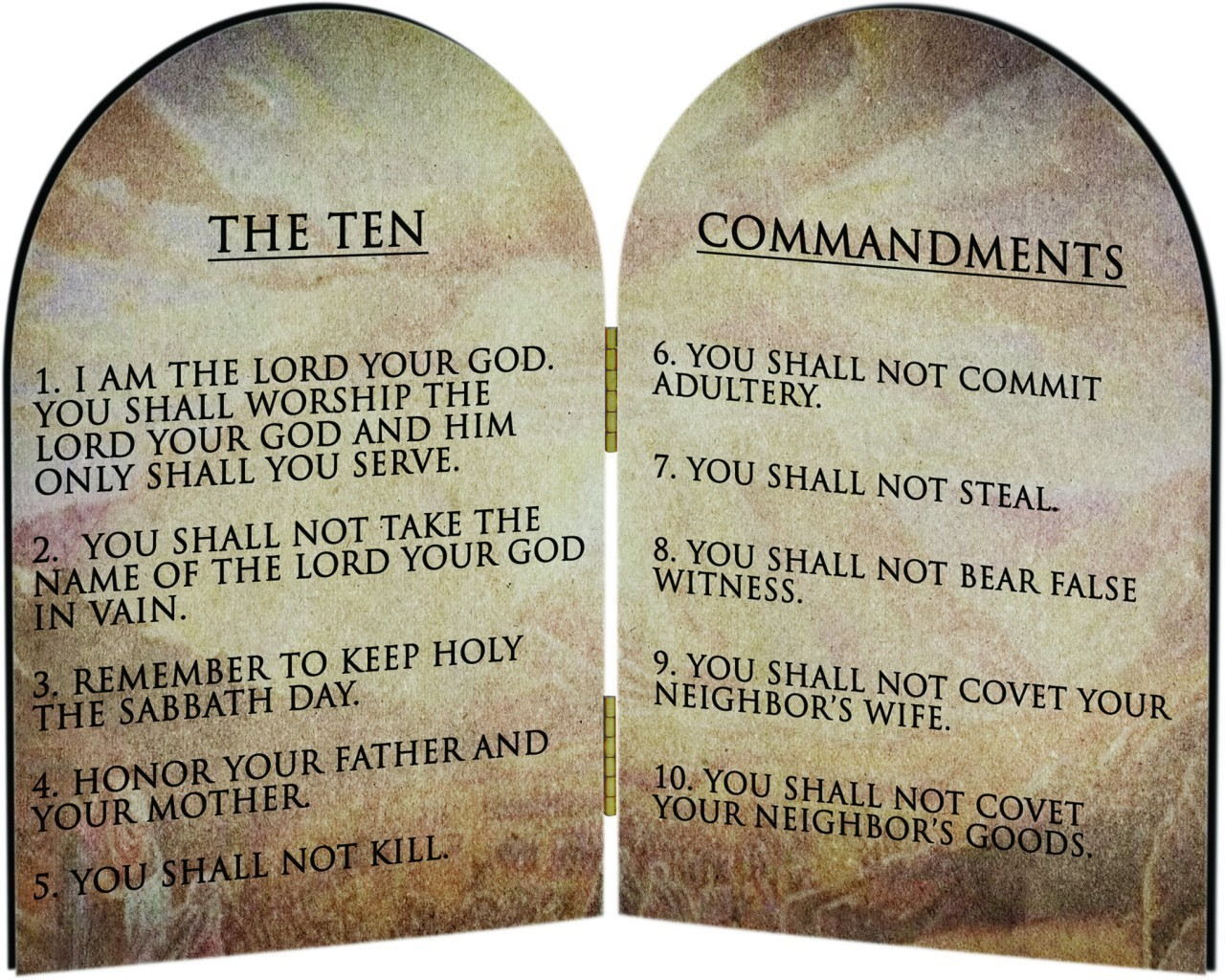 …but people’s hearts were not changed
In Acts 2
in wind & fire
God gave his Spirit to his people
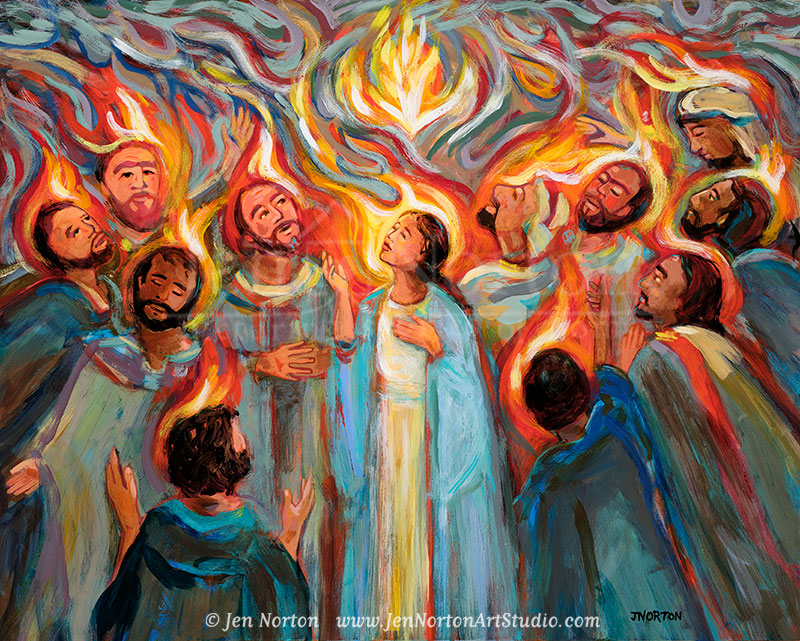 The 3 great Jewish 
HARVEST FESTIVALS
Fruit harvest
Sept-Oct
Wheat harvest
May-June
Barley harvest
March-April
‘Booths’
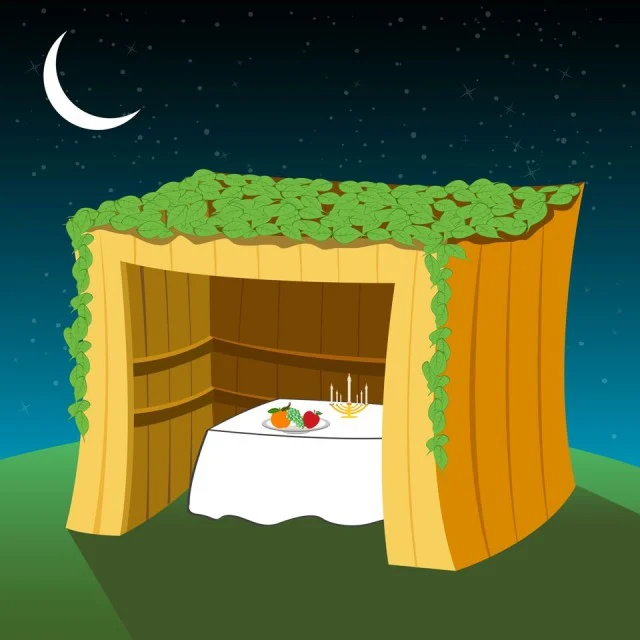 ?
Lessons from Horeb
The 3 great Jewish 
HARVEST FESTIVALS
‘First fruits’
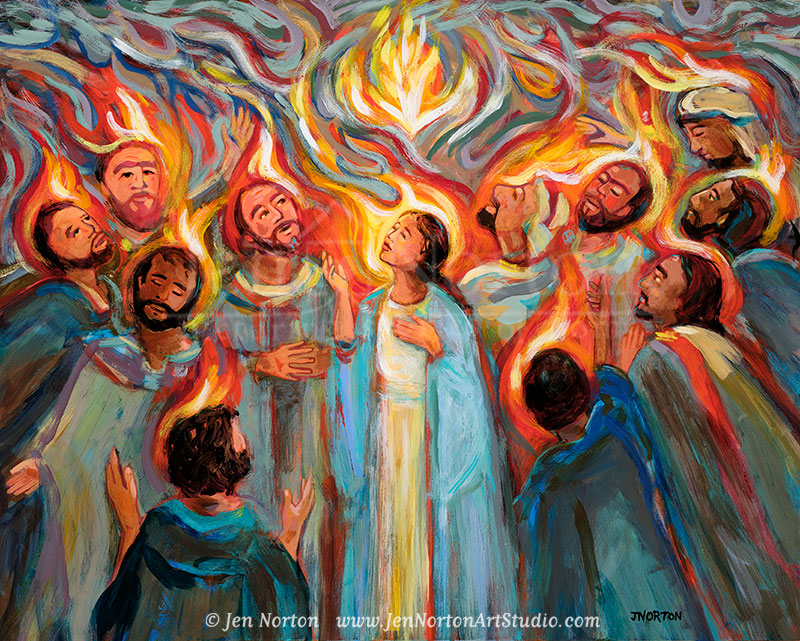 PENTECOST
Lessons from Horeb
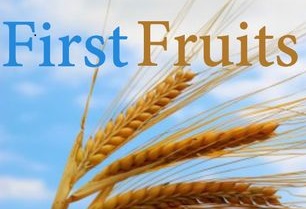 ‘First fruits’
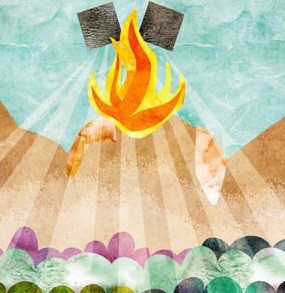 ‘Giving 
of 
the Law

’
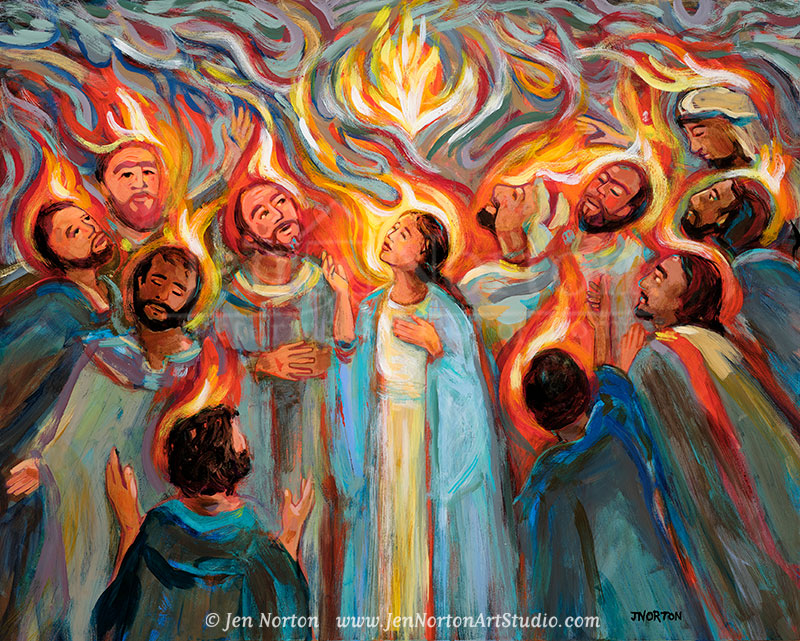 Giving of the
Holy Spirit
God links our lives to the 
            death & resurrection of Jesus
God had prepared for this event…
by special feasts giving 
     a programme of his care & salvation
by special promises preparing 
     for the coming of the Holy Spirit
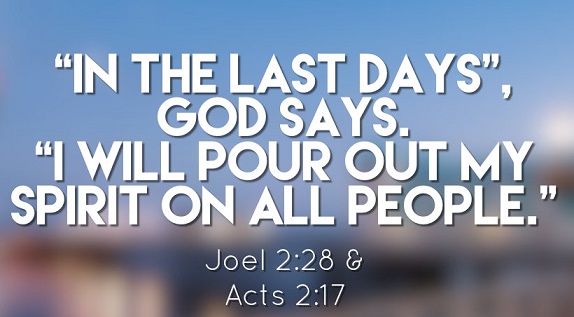 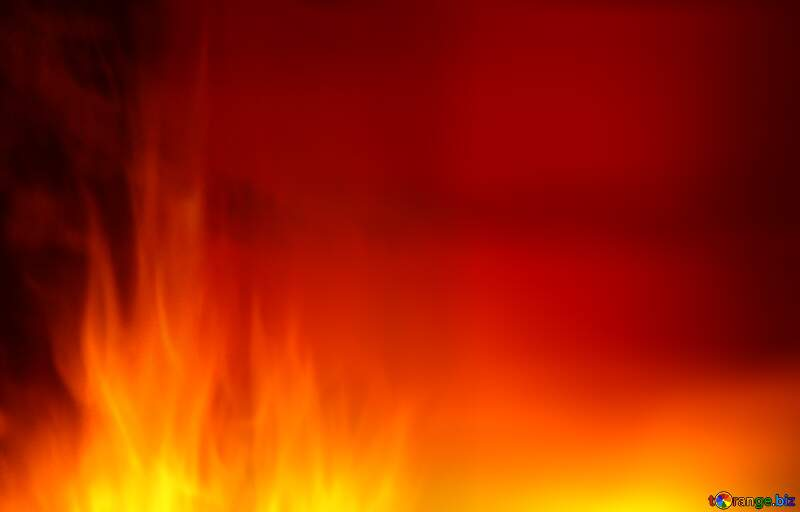 Ezekiel 36:26-27

I will also put a new spirit in you
	to change your way of thinking.
I will take out the heart of stone 
      	from your body 
	and give you a tender, human heart. 
I will put my Spirit inside you 
	and change you 
	so that you will obey my laws. 
You will carefully obey my commands.
God links our lives to the 
            death & resurrection of Jesus
God had prepared for this event
And what were the results of Pentecost?
Lives changed into the likeness of Christ
The Spirit
changed the lives of 
the first disciples
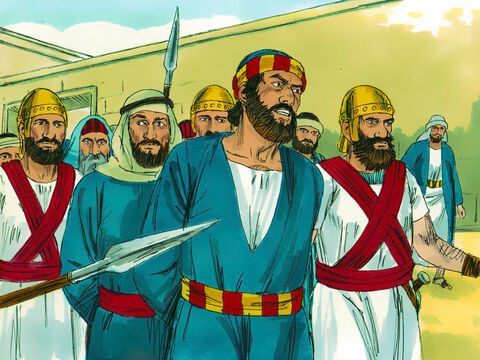 Acts 12

King Herod 
began to persecute 
some members of the church.
He had 
James,
the brother of John,
put to death by the sword. 
When he saw that this pleased the Jews,
he went ahead and had 
Peter
arrested.
Pentecost
changes the lives of 
disciples of Jesus today
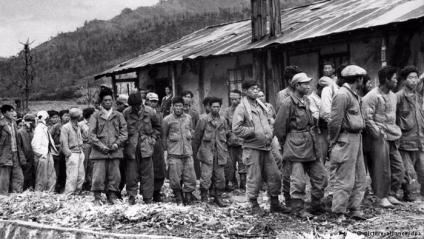 God gives all Christians 
the fruit of his Spirit
which changes 
our 
character
God gives all Christians
the gifts of his Spirit 
which build 
His
Church
Whoever does not have 
the Spirit of Christ
does not belong to Christ. 

But if Christ lives in you, 
the Spirit is life for you 
because you have been put right with God
Romans 8:9-10
For those who are led by 
the Spirit of God
are 
the children of God.
Romans 8:14
God links our lives to the 
            death & resurrection of Jesus
God had prepared for this event
And what were the results of Pentecost?
Lives changed into the likeness of Christ
People from every language
                                united in Christ
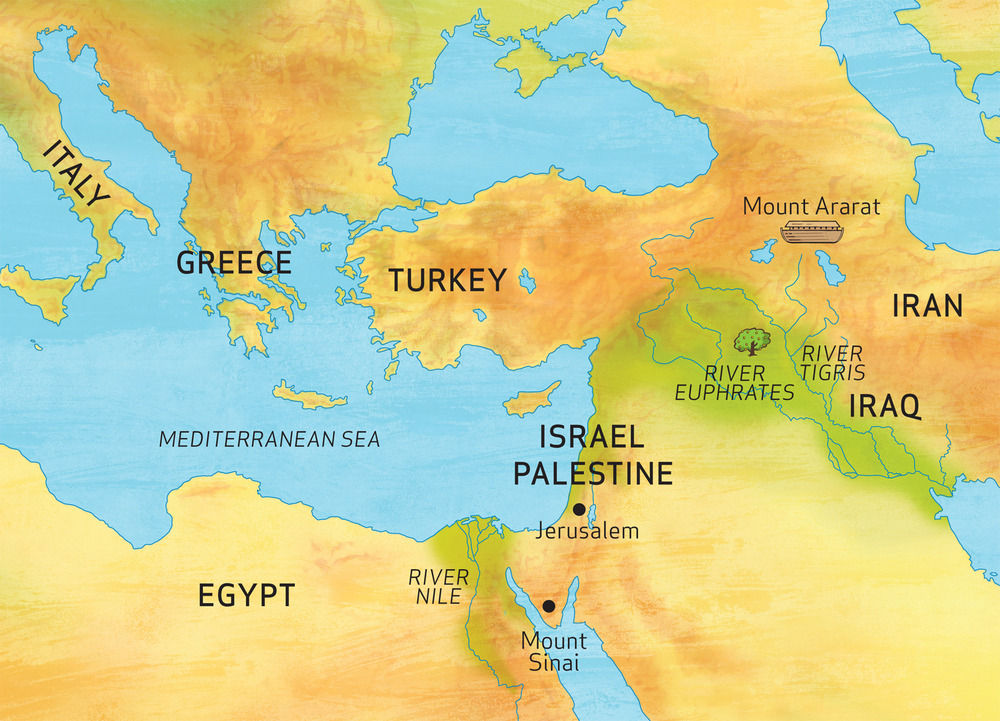 Cretans
Rome
Asia
Arabs
Pamphylia
Cappadocia
Pontus
Phrygia
Parthians
Judea
Elamites
Cyrene
Egypt
Medes
Mesopotamia
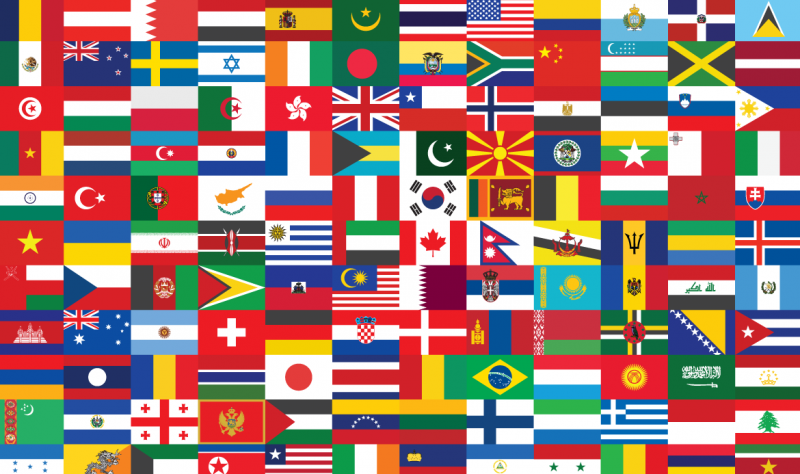 Galatians 3:26-28


You were all baptized into Christ…
You are all children of God 
	through faith in Christ Jesus.
Now, in Christ, 
there is no difference between Jew & Greek. there is no difference between slaves & free
there is no difference between male & female. 
You are all one in Christ Jesus.
The 3 great Jewish HARVEST FESTIVALS
‘Booths’ or
‘tents’ or
‘tabernacles’
‘First fruits’
‘Passover’
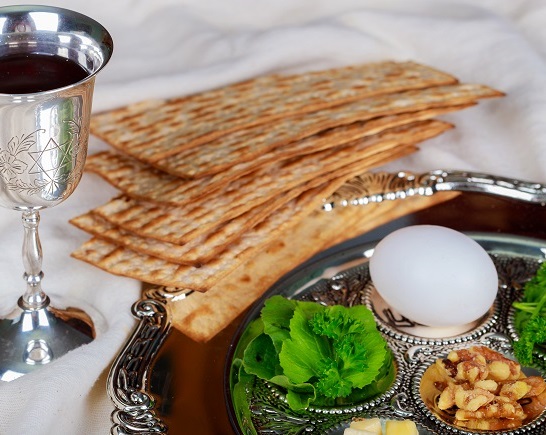 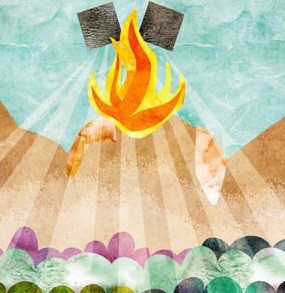 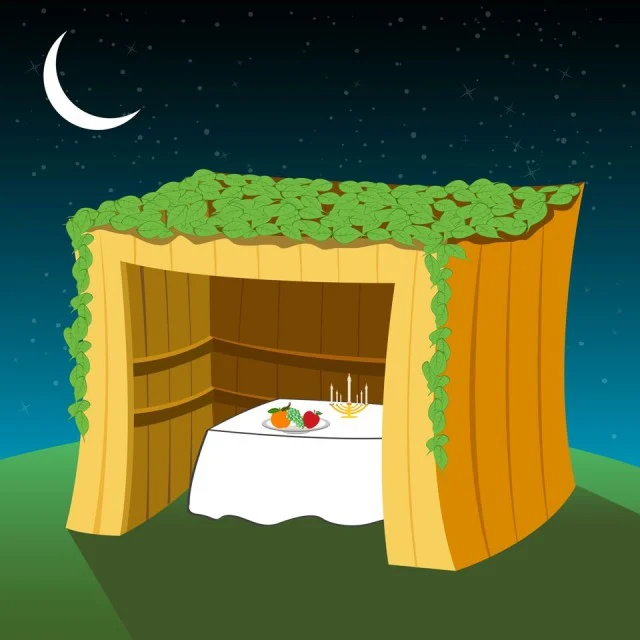 ?
PENTECOST
EASTER
Lessons from Horeb
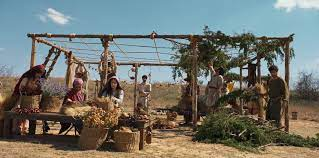 Temporary
tents 
or
booths…
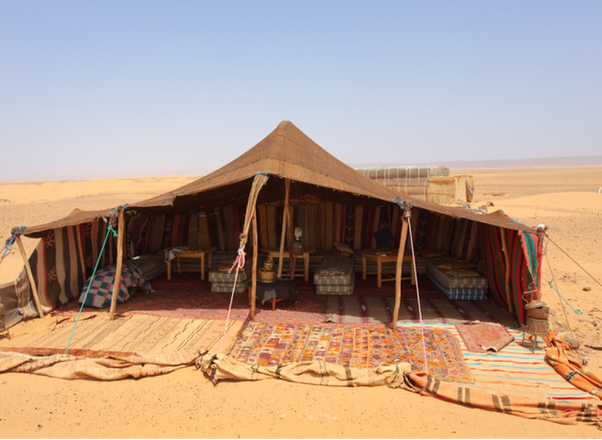 …to remember their 40 years 
in the desert 
with Moses
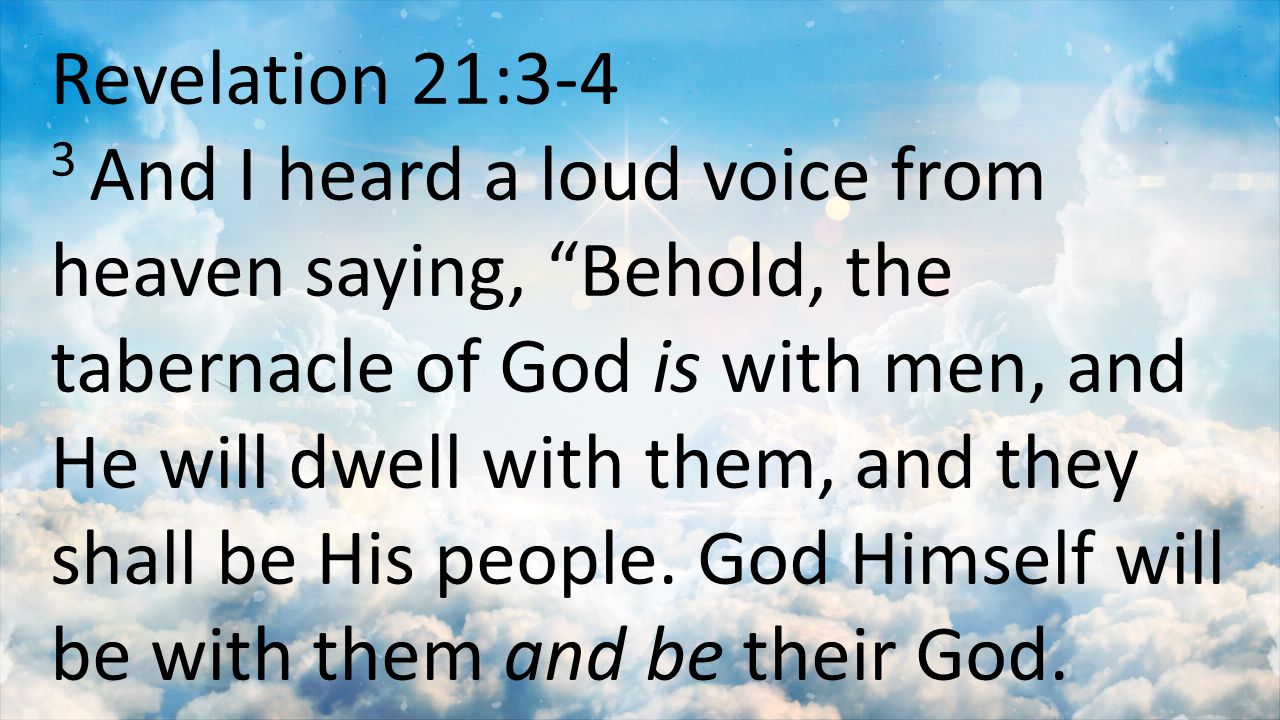 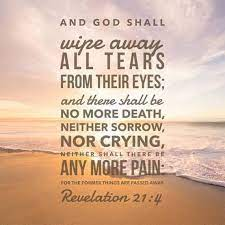